Развитие  речи  дошкольников  в  процессе  работы   над загадками.
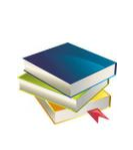 Подготовила  учитель-логопед  
        МБДОУ  № 137 г.Ростова-на-Дону
    Передриенко Светлана Николаевна.
Тема: Использование загадок как метод  и дидактическое средство  развития речевой,  речетворческой деятельности и мышления  у детей дошкольного  возраста.
Цель:  учить  пользоваться речью как особым объектом познания  окружающего мира, используя звучание и значение слова , его звуковую форму , сочетание и согласование слов в речи посредством отгадывания и придумывания загадок,
Задачи:
1
Развитие словаря.
2
Развитие грамматической правильности      речи.
3
Звуковая культура речи
Развитие связной речи.
4
Развитие связной речи.
5
Общеразвивающие задачи.
6
Воспитательные задачи.
Направления работы :
- Ознакомление с загадкой как литературным жанром.
Обучение разгадыванию загадки.
 - Обучение придумыванию загадок.
Разделы работы:
Загадки на отрицание
Загадки метафорические.
Рифмованные загадки
Описательные загадки.
Методы и приёмы:
Наглядные
Словесные.
Практические
Разговор,

Чтение журналов,

Проблемные ситуации.
Дидактические игры,

словесные игры,

инсценировки,

моделирование.
НАБЛЮДЕНИЕ,
Рассматривание
игрушек,
ПОКАЗ КАРТИН.
Формы  организации детей.
НОД.
Совместная деятельность 
  взрослого  и  детей.
Самостоятельная детская  
          деятельность.
Модели  обучения  отгадыванию загадок.
Отгадывание
     загадок
Познание:
Налаживание речевого  общения:
- совместные игры со    сверстниками;
-совместные игры со взрослыми;
- организованные игры детей.
- объектов и явлений,
- причинно-следственных,
   временных отношений.
Элементарное осознание языка:

- звукового  состава, словаря,   грамматического  строя.
Модели обучения   придумыванию загадок.
Придумывание загадок.
Речетворчество.
Развитие речи.
НОД.
Развитие речевых 
         умений.
Развитие творческих
     способностей.
Совместная деятельность 
  взрослого  и  детей.
Самостоятельная детская деятельность.
Схемы загадок.
Рифмованные загадки.
Верещунья, белобока,
А зовут её...(сорока).
?
Описательные загадки.
Форма,цвет,
размер, живое-неживое,
материал.
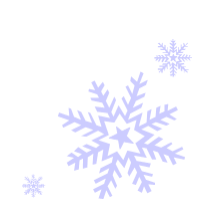 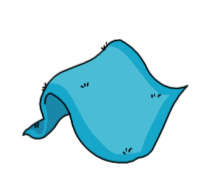 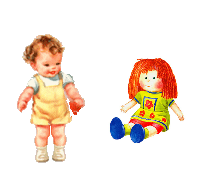 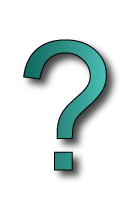 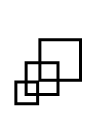 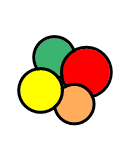 Загадки с отрицанием.
Чёрен, а не ворон,
рогат, а не бык,
с крыльями, 
а не птица.  (жук).
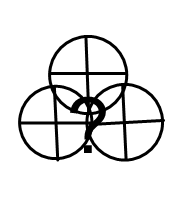 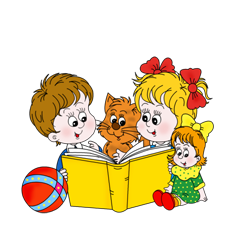 Систематическое  обращение к загадке приближает ребёнка к пониманию народной и литературной речи, обеспечивает более  быстрое мыслительное , речевое и художественное развитие ребёнка.
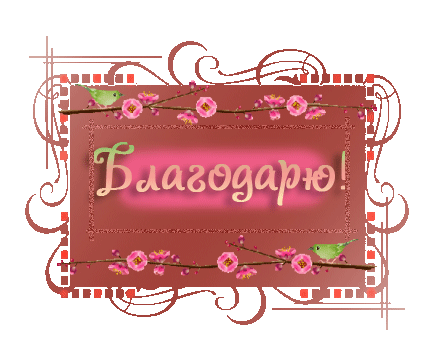 Литература:
Шульгина Е.В. Третьяк Н.Н.  
     Развитие речевой активности детей в процессе работы над загадками.  Санкт-Петербург,  Детство-Пресс, 2011 г. 
     Нестеренко А.А.   Страна  загадок.           Ростов-на-Дону: Изд-во Рост.ун-та,1993г.